2019 LEGISLATIVE SESSION
2019 Veteran Clerk Workshops
September 26 – Billings
September 30 - Missoula
Denise Williams, Executive Director
MASBO Executive Director
(406) 461-3659 dwilliams@masbo.com
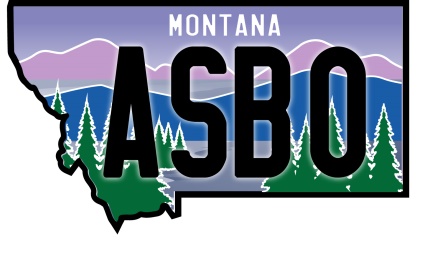 2019 LEGISLATIVE SESSION
Start Here - Montana Constitution
2017 Session Review (2018/2019 biennium)
2019 Legislative Session - Key Bills
Funding
Safety and Security
Innovative Learning
Start Here
Montana Constitution – Article X Education and Public Lands
Section 1 - Educational Goals and Duties
(1) It is the goal of the people to establish a system of education which will develop the full educational potential of each person.  Equality of educational opportunity is guaranteed to each person of the state.
Start Here
Montana Constitution – Article X Education and Public Lands
Section 1 - Educational Goals and Duties
(2) The state recognizes the distinct and unique cultural heritage of the American Indian and is committed in its educational goals to the preservation of their cultural integrity.
Start Here
Montana Constitution – Article X Education and Public Lands
Section 1 - Educational Goals and Duties
(3) The legislature shall provide a basic system of free quality public elementary and secondary schools. The legislature may provide such other educational institutions, public libraries, and educational programs as it deems desirable. It shall fund and distribute in an equitable manner to the school districts the state's share of the cost of the basic elementary and secondary school system.
Start Here
20-9-309, MCA Basic System of Free Quality Elementary and Secondary Schools Defined …
Basic system of free quality education defined
Educationally relevant factors
Determine costs and establish a funding formula
Study every 10 years
See handout
2017 Session Review
HB2/HB647 General Fund “tax shifts”
Removal of block grants (permanent)
General Fund
Transportation
Combined Fund
Reductions in state payments (FY2018 & FY2019)
At-Risk
Special Education Allowable Cost Payment
Data for Achievement
HB2/HB647 General Fund “tax shifts”
House Bill 2 is the General Appropriations Bill
House Bill 647 implements Section E of HB2
*GTB statewide guarantee ratio
FY2018 193% (no change)
FY2019 216%
FY2020 224%
FY2021 232%
Districts that already qualify for GTB will receive more
More districts will qualify
Funding the BASE Budget
Adopted
Budget
Over-BASE Levy
BASE
Budget
BASE
Levy
(permissive)
Guaran
-teed
 Tax 
Base Aid
 (GTB)
DSA/SPED/
5 Funding 
Components
Local Revenues
Revenues from State
Funding the BASE Budget
FY2017
Adopted
Budget
Over-BASE Levy
BASE
Budget
GTB
BASE
Levy
(permissive)
FB Reappropriated
Oil and gas revenue
School Block Grant
Local revenue required to be anticipated
Other non-levy revenue
K-12 Funding Payment
Revenue that reduces BASE levy requirement
DSA/SPED/
5 Funding 
Components
Funding the BASE Budget
FY2018
Adopted
Budget
Over-BASE Levy
BASE
Budget
GTB
BASE
Levy
(permissive)
FB Reappropriated
Oil and gas revenue
School Block Grant
Local revenue required to be anticipated
Other non-levy revenue
K-12 Funding Payment
HB647 removal of block grant and K-12 funding payment increased FY2018 BASE Levy
DSA/SPED/
5 Funding 
Components
Funding the BASE Budget
FY2019 – FY2021
Adopted
Budget
Over-BASE Levy
GTB statewide guarantee ratio
FY2018 193% (no change)
FY2019 216%
FY2020 224%
FY2021 232%
BASE
Budget
GTB
BASE
Levy
(permissive)
HB647 formula % changes increase state GTB payment
HB647 removal of block grant and K-12 Funding Payment increased FY2018 BASE Levy
FB Reappropriated
Oil and gas revenue
School Block Grant
Local revenue required to be anticipated
Other non-levy revenue
K-12 Funding Payment
DSA/SPED/
5 Funding 
Components
2019 SESSIONKEY BILLS - FUNDING
Good news:  no changes made to the increases in the GTB %

HB159/HB2 Generally revise education funding laws
HB638 Increases to special education allowable cost payment
Basic Entitlement Rates
*HB159 increased FY2019 by inflation of .91% for FY2020 and 1.83% in FY2021.
Per-ANB Entitlement Rates
*HB159 increased per-ANB entitlements by .91% in FY2020 and 1.83% in FY2021.
Each student after the first ANB is decreased by a reduction factor (decrement) per ANB:
Elementary ANB decrement is $.20 per ANB
High school & 7th - 8th accred ANB decrement is $.50 per ANB
Funding Components
*HB159 increased these payments .91% in FY2020 and 1.83% in FY2021.
          (1) payment reduced by SB261 level 2 trigger; 
          (2) payment suspended by SB261 level 4 trigger
Special Education Allowable Costs
Special Education Allocation 20-9-321(4)(a), MCA:
52.5% through instructional block grants (ISB)
17.5% through related services block grants (RSBG)
25% to reimbursement of local districts (disproportionate costs)
5% to special education cooperatives for admin and travel
[Speaker Notes: FY2019 Base = $43,291,924
FY2019 Base X .91% = $393,957
FY2020 distribution = $43,903,428 ($43,509,471 + $393,957)

FY2019 Base + HB638 approp for FY2020 = $43,685,881
$43,685,881 X 1.83% = $799,452
FY2021 distribution = $44,702,880 (FY2020 distribution $43,903,428 + $799,452)
HB638 approp for FY2021:  $44,702,880 – (HB2 approp) $43,509,471 = $1,193,409]
2019 SESSIONKEY BILL – SAFETY & SECURITY
SB92 Generally revise laws related to school safety
Amended the following statutes:
20-9-502 Building Reserve Fund
20-9-525 School major maintenance aid account
20-9-236 Improvements to school safety and security
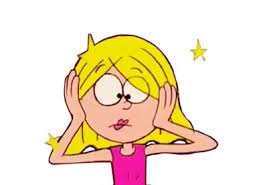 Building Reserve Fund - review
2019 SESSIONKEY BILLS – SAFETY & SECURITY
SB92 Generally revise laws related to school safety
BUILDING RESERVE FUND
Sub-fund 613 Permissive Levy
Expenditures for safety/security allowed before addressing Facilities Condition Inventory items
Sub-fund 611 Transfers for Safety and Security
New voted levy for safety/security expenditures
SB92 Generally revise laws related to school safety
Sub-fund 613 Permissive Levy
20-9-502(3) School major maintenance & repairs
Revenue sources
School major maintenance amount
Permissive levy not more than 10 mills
Deposits from any lawfully available revenue source
Transfers from any lawfully available fund
State major maintenance aid under 20-9-525(3)
School Major Maintenance Amount (SMMA):
Max annual contribution amount from ALL sources
(budget limit ANB x $100) + $15,000*
Examples:
*$30,000 for a K-12 district
2019 (HB 159) State Major Maintenance Aid
Clarifies that the legislature intends funding for the natural resources K-12 facilities payment will be a (state) general fund appropriation to support school major maintenance aid:
$6.4 million in FY 2020;$7.6 million in FY 2021; and$10  million in FY 2022 & FY 2023
These amounts are to be appropriated from the state general fund reduced by the amount of projected earnings from the (state) school facilities fund pursuant to 17-5-703, MCA for that fiscal year.
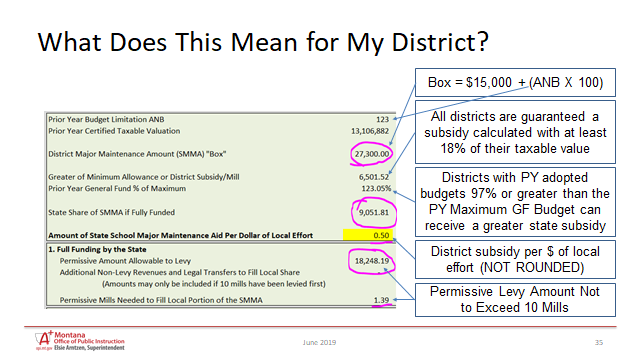 SB92 Generally revise laws related to school safety
Sub-fund 613 Permissive Levy
20-9-502(3) School major maintenance & repairs
Allowable expenditures 20-9-525, MCA
Improvements or projects meeting (2) and/or (7)
Facilities
School and student safety and security
SB92 Generally revise laws related to school safety
20-9-525 (2) address safety, damage/wear out and codes/standards on 2008 Facility Condition Inventory (FCI), then “any of the following” . . . 
Facility Condition Inventory (FCI)
update by 7/1/2019
certify to OPI by 10/31/19; then certify once every 5 years
Projects designed to produce operational efficiencies
Utility savings
Reduced future maintenance costs
Improved utilization of staff
Enhanced learning environments for students
SB92 Generally revise laws related to school safety
20-9-525 (7) School and student safety and security in 20-9-236(1):
Planning for improvements to and maintenance of school and student safety
Staffing for school resource officers, counselors
Hiring architects, engineers, consultants
Programs:  active shooter training, threat assessments, restorative justice
Updating locking mechanisms at access points
Bullet-resistant windows/barriers
Emergency response systems
SB92 Generally revise laws related to school safety
20-9-525 (7) School and student safety and security in 20-9-236(1):
Must have a current school safety plan or emergency operations plan (20-1-401, MCA)
Certify to OPI
Can do prior to addressing expenditures allowed in (2)
2019 SESSIONKEY BILLS – SAFETY & SECURITY
SB92 Generally revise laws related to school safety
BUILDING RESERVE FUND
Sub-fund 613 Permissive Levy
Expenditures for safety/security allowed before addressing Facilities Condition Inventory items
Sub-fund 611 Transfers for Safety and Security
New voted levy for safety/security expenditures
2019 SESSIONKEY BILLS – SAFETY & SECURITY
BUILDING RESERVE FUND
Sub-fund 611 Transfers for Safety and Security
20-9-502(5) School and student safety and security
Revenue sources
Transfers of state & local revenue allowed under 20-9-236, MCA
from any budgeted or nonbudgeted fund (except Debt Service and Retirement)
must spend within 2 school fiscal years; return excess to originating fund
Can’t increase levy to replenish if transferring from permissive levy fund
2019 SESSIONKEY BILLS – SAFETY & SECURITY
BUILDING RESERVE FUND
Sub-fund 611 Transfers for Safety and Security
20-9-502(5) School and student safety and security
Revenue sources
Voted levy
Conduct under school election laws
Unlimited in duration and amount
Not considered outstanding indebtedness in bond limit calculation
Lapses when a bond issue is later approved by voters for the same purposes; must spend sub-fund 611 voted money first before bond proceeds may be spent
NEW
2019 SESSIONKEY BILLS – SAFETY & SECURITY
BUILDING RESERVE FUND
Sub-fund 611 Transfers for Safety and Security
20-9-502(5) School and student safety and security
Allowable expenditures
Improvements to school and student safety and security (20-9-236, MCA)
Follow ballot language, too, if using proceeds from a voted levy
2019 SESSION KEY BILLS – INNOVATIVE LEARNING
HB351 Encourage Transformational Learning
HB387 Advanced Opportunity Act
2019 SESSIONKEY BILLS – INNOVATIVE LEARNING
HB351 Encourage transformational learning
A flexible system of pupil-centered learning designed to develop the full educational potential of each pupil
Involves an application process; approval by BPE
Approved for 4 consecutive years; once in an 8-year period
state funding available through FY2027
Allows a permissive levy in the Flexibility Fund
2019 SESSIONKEY BILLS – INNOVATIVE LEARNING
HB351 Encourage transformational learning
A school district defined in 20-6-101, MCA (public school district)
Satisfies conditions in (2)
Qualified by the BPE in (3) 
Is eligible for 4-consecutive year provision of the state funding in (4) and flexibilities in (5)
Only once in an 8-year period
2019 SESSIONKEY BILLS – INNOVATIVE LEARNING
HB351 Encourage transformational learning
Conditions (2)- the application
Trustees approve and submit 
Form provided by OPI; BPE approves
Identify # of FTE participating in the program
District’s definition of proficiency (must not require seat time as a condition for meeting proficiency)
District’s strategic plan for its TL program
2019 SESSIONKEY BILLS – INNOVATIVE LEARNING
HB351 Encourage transformational learning
Qualification (3)- BPE responsibilities
Establishes opening/closing application dates
Qualify districts for funding and flexibilities until appropriation is exhausted
Require an annual report for continued qualification; includes FTE changes
Report to education interim committee on districts’ progress under approved TL programs
2019 SESSIONKEY BILLS – INNOVATIVE LEARNING
HB351 Encourage transformational learning
Transformational learning aid payment (4)
Good for 4 consecutive years
Contingent on being “qualified”
Only once in a 8-year period
OPI distributes to district’s Flexibility Fund
By June 30 for FY2020; by October 1 in FY2021 and later
FY2020 and FY2021, a district’s payment is limited to 25% of total amount of payments
2019 SESSIONKEY BILLS – INNOVATIVE LEARNING
HB351 Encourage transformational learning
Funding Flexibilities (5)
Linked to being qualified for state funding
May permissively levy up to 100% of the state payment
Must meet Notice of Intent to Increase Non-Voted Levy requirements in 20-9-116, MCA
May transfer state or local revenue to Flex Fund
2019 SESSIONKEY BILLS – INNOVATIVE LEARNING
HB351 Encourage transformational learning
Application process for FY2020:
Open October 1, 2019 – November 1, 2019
Submit application to OPI
OPI will date and time stamp applications
BPE approves at November 7 meeting
Approved for 4 consecutive years
must meet annual reporting requirements
2019 SESSIONKEY BILLS – INNOVATIVE LEARNING
Transformational Learning Program
Track in Flexibility Fund (29)
Revenue Sources
State transformational learning aid payment
Permissive levy for local match up to state aid payment
Transfers of state and local revenue from any budgeted or nonbudgeted fund (except debt service and retirement)
2019 SESSIONKEY BILLS – INNOVATIVE LEARNING
Transformational Learning Program
Track in Flexibility Fund (29)
Revenue Sources
State transformational learning aid payment
     50% of PY quality educator payment 
X   FTE quality educators assigned to the program

For FY2020:
  (.5 X $3,245) X FTE quality educators in program

approx $1,033,151 appropriated ($2.6 million for biennium)
Payment to a district capped at 25% of total payments made
2019 SESSIONKEY BILLS – INNOVATIVE LEARNING
Transformational Learning Program
Track in Flexibility Fund (29)
Revenue Sources
Permissive levy for local match up to state aid payment
Subject to March 31 permissive levy resolution rules (20-9-116, MCA)
Transfers of state and local revenue from any budgeted or nonbudgeted fund (except debt service and retirement)
Don’t count against budget authority when transferred
May not replenish in a subsequent year
Must spend within 2 full fiscal years; if not, return to originating fund
2019 SESSIONKEY BILLS – INNOVATIVE LEARNING
Transformational Learning Program
Track in Flexibility Fund (29)
Allowable expenditures
Follow the approved TL plan:
Honors individual interests, passions, strengths, needs and culture
Rooted in relationships with teachers, family, peers and community members
Learning opportunities and learning environment that incorporates face-to-face and virtual connections
Professional development to assist employees transitioning to a TL model
All pupils of district have the opportunity to participate
2019 SESSION KEY BILLS – INNOVATIVE LEARNING
HB387 Advanced Opportunity Act
Expands personalized career and technical ed opportunities for middle school and high school students
Reduces out-of-pocket costs for pupils and families in support of a pupil’s post-secondary success
Empowers pupils to actively engage in forming their post-secondary success path
Provides expanded flexibility to school districts in supporting each pupil’s post-secondary success path
2019 SESSIONKEY BILLS – INNOVATIVE LEARNING
HB387 Advanced Opportunity Act
District has an “advanced opportunity plan”
Board of Public Education approves the plan
State provides “advanced opportunity aid”
Available for FY2021 and beyond
OPI pays by October 1 to Flexibility Fund
Elementary district: 3% of prior year QEC payment
High school district: 20% of prior year QEC payment
K-12 district: 8.5% of prior year QEC payment
2019 SESSIONKEY BILLS – INNOVATIVE LEARNING
HB387 Advanced Opportunity Act
State “advanced opportunity aid”
Spend on any qualifying pupil (enrolled in grades 6-12)
At least 60% to address student or family out-of-pocket costs for the advanced opportunity:
dual credit tuition
exam fees (AP, ACT, SAT, CLEP, etc.)
fees for work-based learning or for obtaining any industry-recognized credential or license
Remaining may be spent for any K-12 CTE course offered by the district
2019 SESSIONKEY BILLS – INNOVATIVE LEARNING
District matched expenditures – Adult Education Fund
Can’t exceed 25% of advanced opportunity aid
Spend on any qualifying pupil (enrolled in grades 6-12)
At least 60% to address student or family out-of-pocket costs for the advanced opportunity:
dual credit tuition
exam fees (AP, ACT, SAT, CLEP, etc.)
fees for work-based learning or for obtaining any industry-recognized credential or license
Remaining may be spent for any K-12 CTE course offered by the district